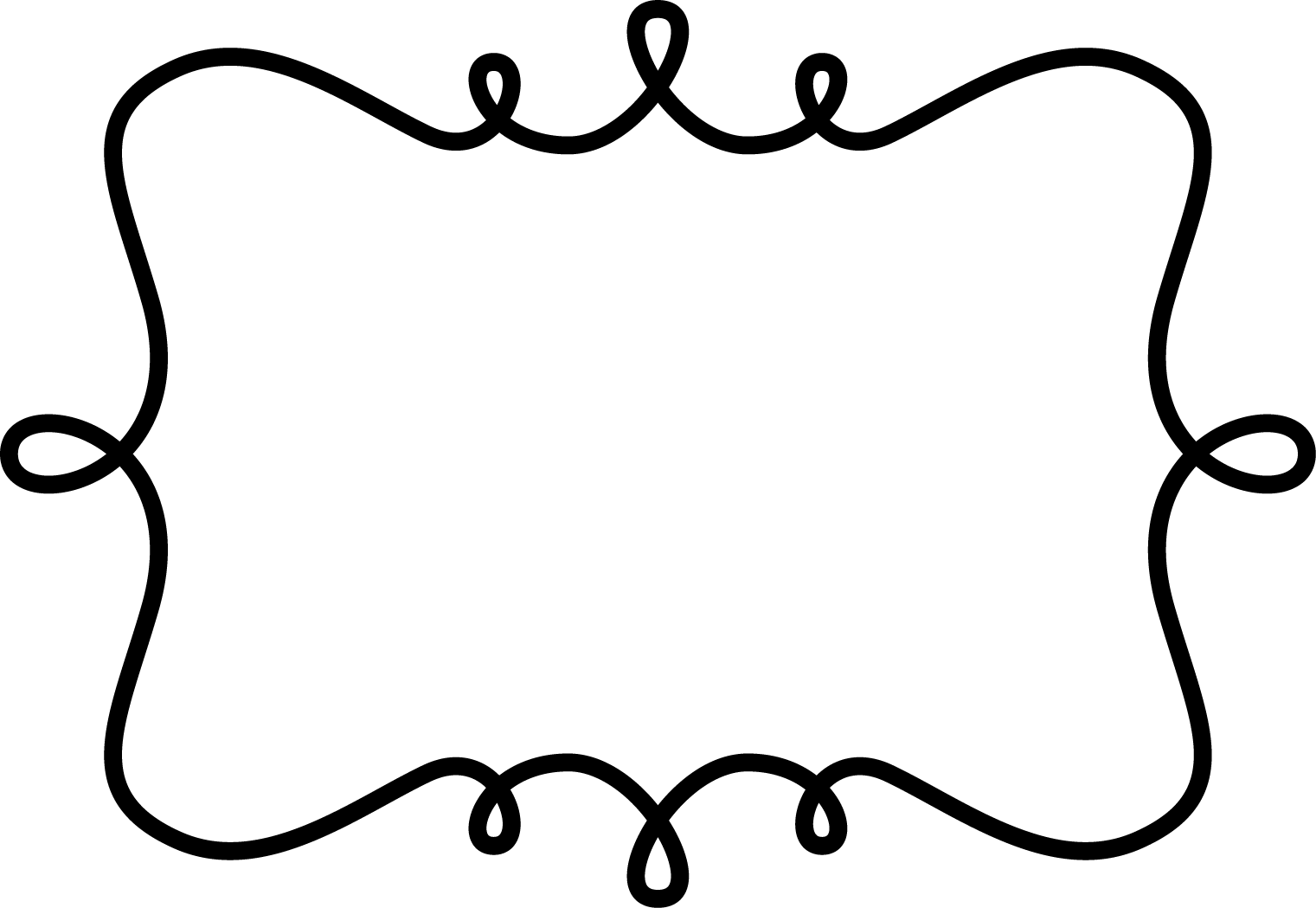 Geography
of Canada
Physical Features, Where People Live, & How They Trade
Teachers

Print off the following slide for each student. They should complete the chart while discussing the presentation.
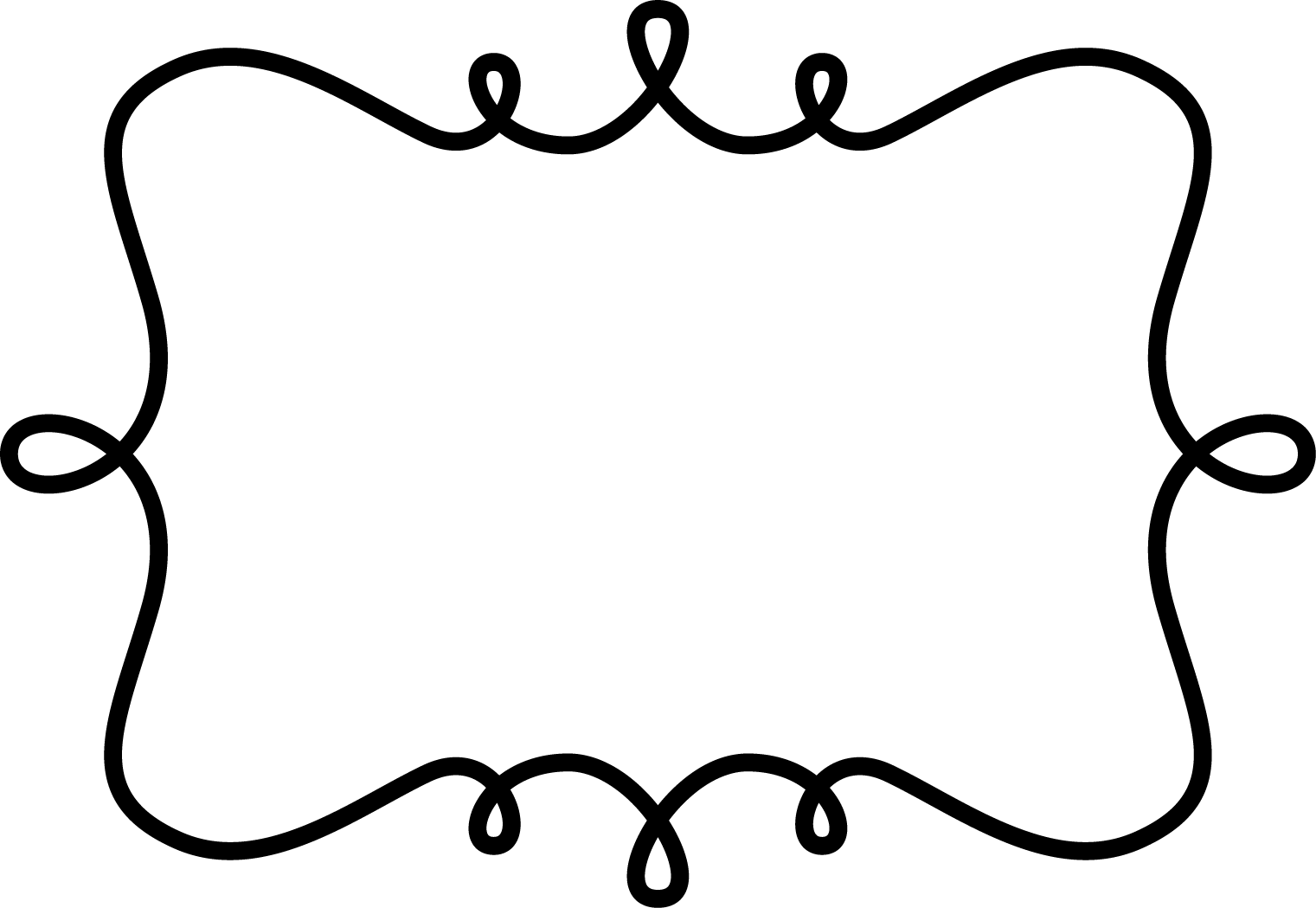 Physical
Features
Great Lakes
5 large freshwater lakes 
HOMES (Huron, Ontario, Michigan, Erie, Superior)
Serve as the “industrial heartland” of the continent 
One of the world’s busiest shipping areas
Most of Canada’s population lives in this region
Great Lakes
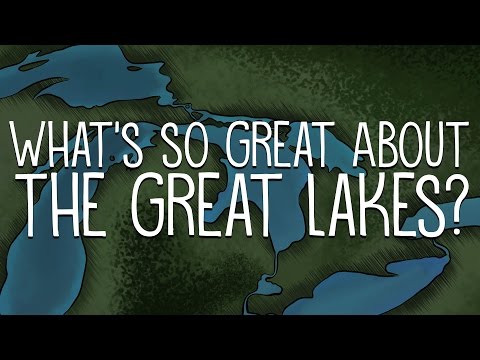 St Lawrence River
Major source of overseas and US/Canada shipping & trade
Shortcut that connects the Great Lakes to the Atlantic Ocean

Huge producer of hydroelectricity
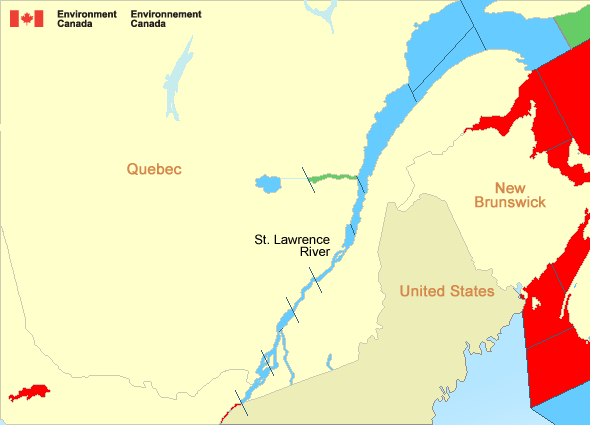 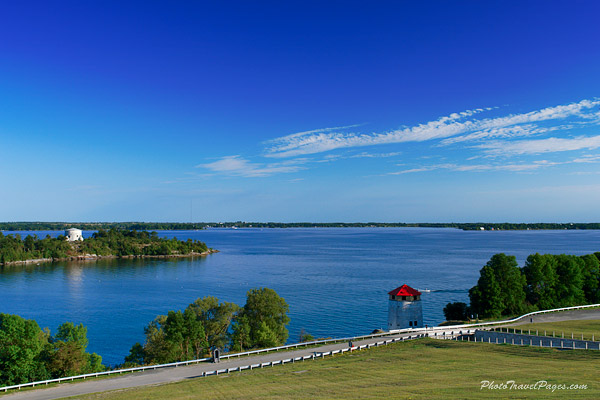 St Lawrence Seaway
A canal completed in 1959 
Connects the Great Lakes with the St. Lawrence River 
Major source of overseas trade
Closed from November to April (frozen)
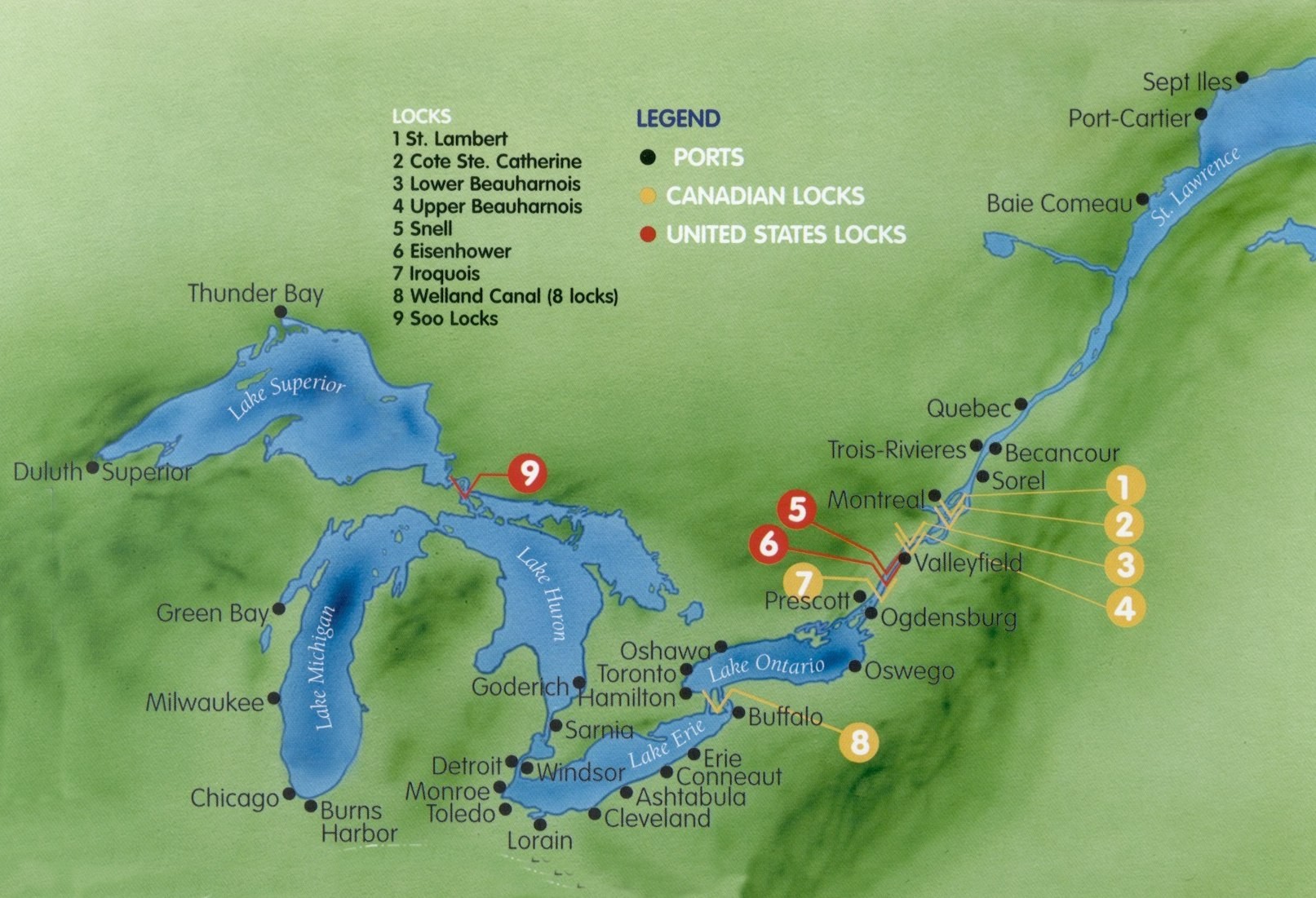 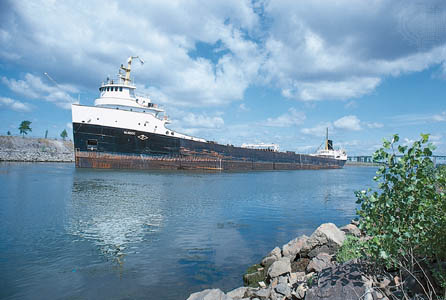 St Lawrence Seaway Film
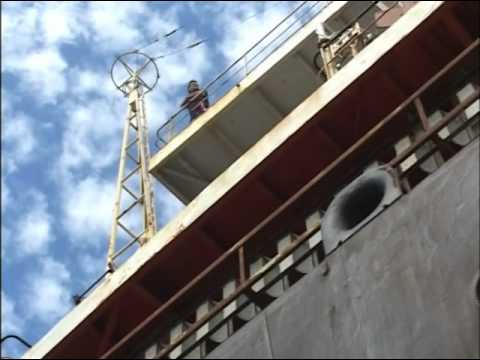 Hudson Bay
HUGE inland sea in east central Canada
“an arm” of the Atlantic Ocean
Only navigable from July to October
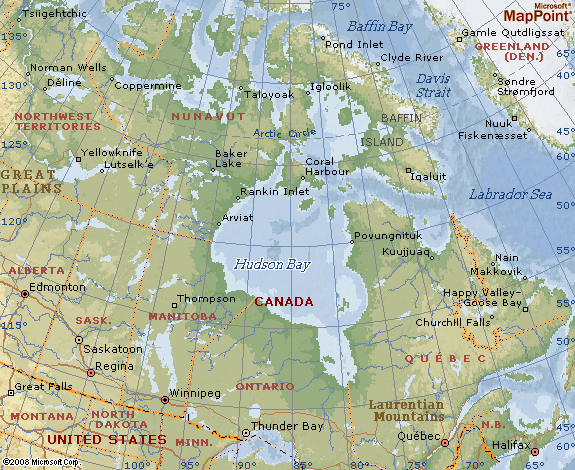 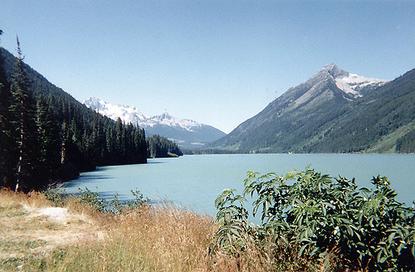 Churchill Canada Polar Bears
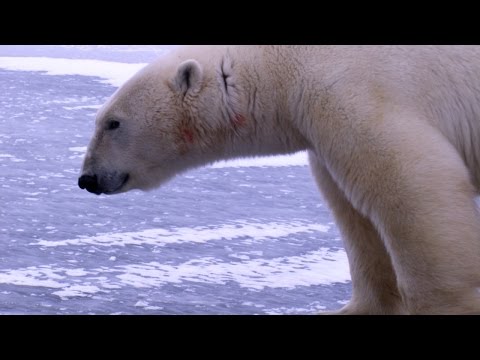